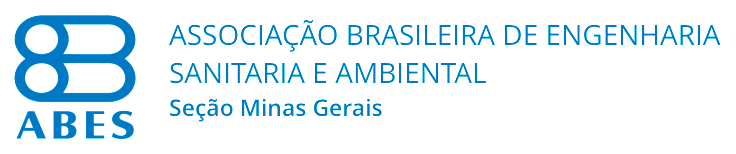 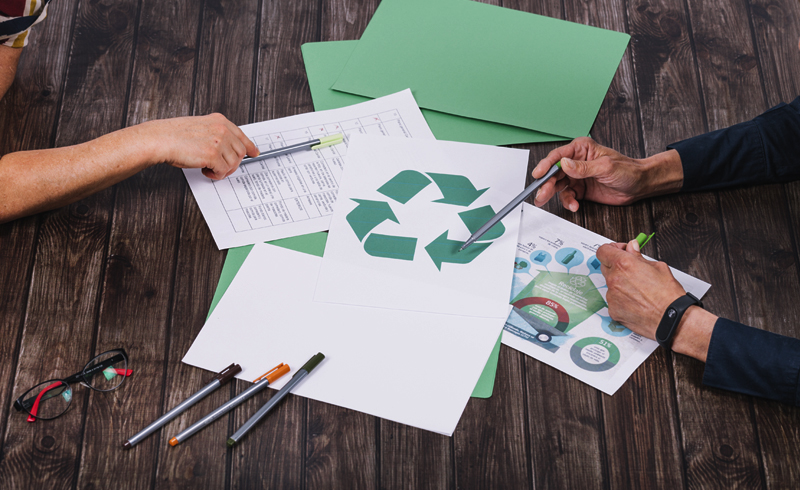 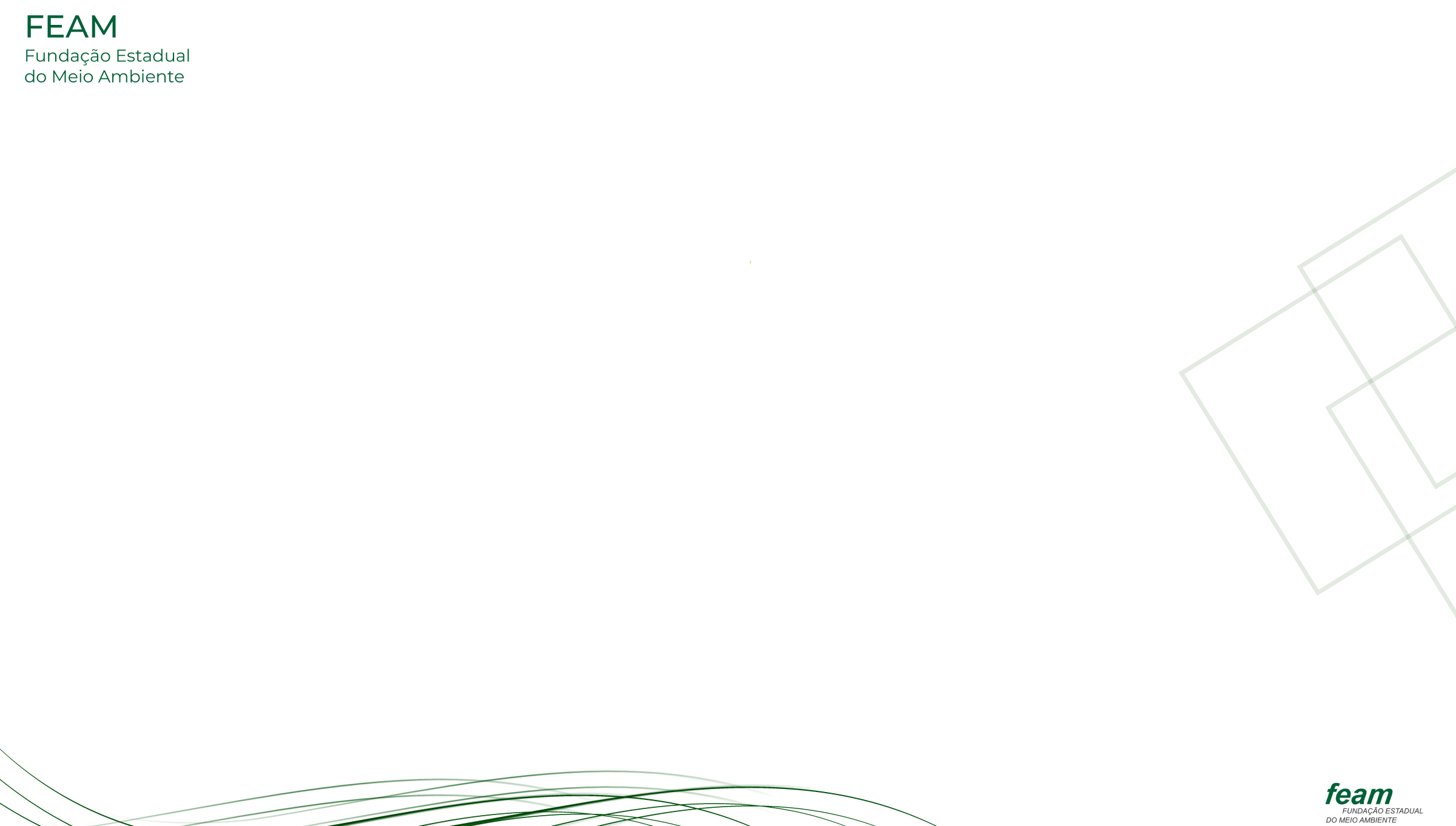 Decreto 11.413/2023
Alice Libânia
Date:
Março, 2023
Decreto 11.413/2023
Aplica-se a todos os produtos e embalagens sujeitos à logística reversa, no âmbito do artigo 33° da Lei 12.305.

 O Decreto entra em vigor em 14 de abril de 2023.

Abre a possibilidade de emissão dos créditos para os sistemas que atuam em parceria com os catadores de materiais recicláveis e reutilizáveis, sejam eles organizados em associações, cooperativas, ou aqueles que atuam de forma individual.

Exclui a possibilidade de contabilizar para atendimento às metas do sistema de LR de embalagens em geral, a destinação para tratamento térmico.
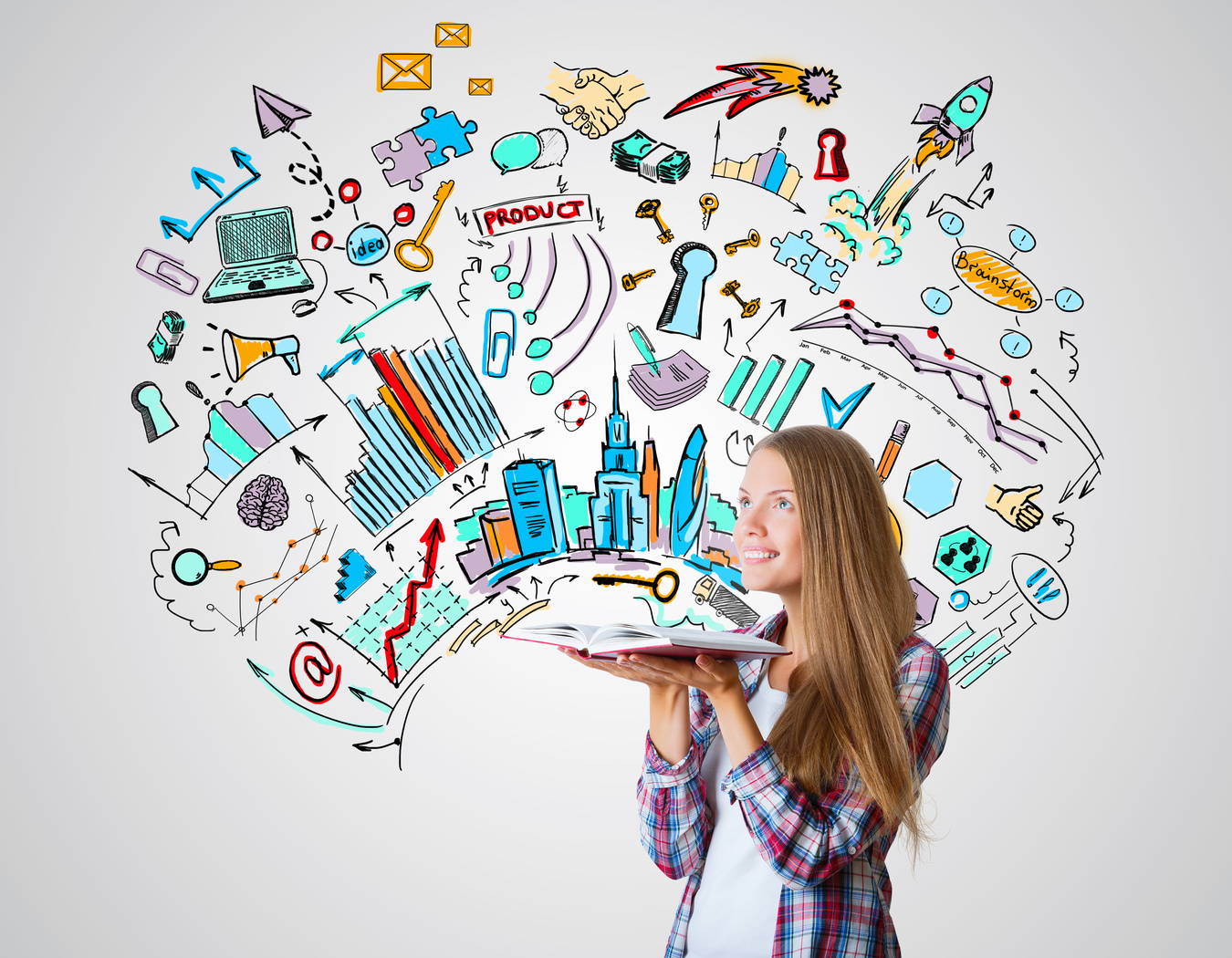 Sistema MTR + Nota Fiscal
Certificados
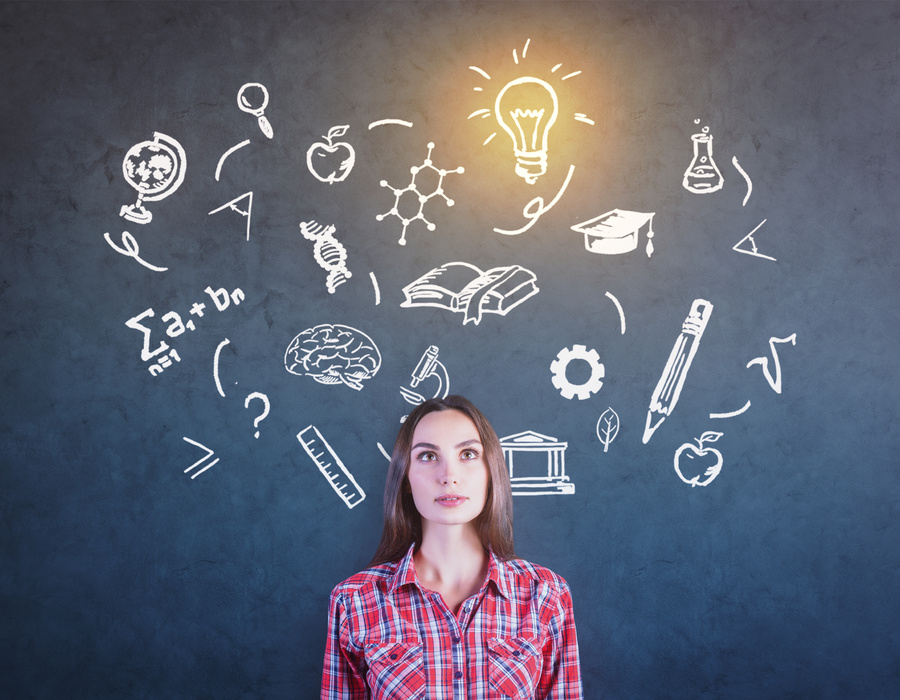 Ações estruturantes
Decreto 11.413/2023 – Novas Abordagens
Prorrogação do Prazo:

Mantidas as determinações estaduais vigentes.
Critérios
Certificado de Crédito de Reciclagem de LR – CCRLR

Certificado de Estruturação e Reciclagem de Embalagens em Geral – CERE

Certificado de Crédito de Massa Futura
Decreto 11.413/2023 – Ações estruturantes
+ de 50% da sua meta de recuperação de embalagens em geral cumprida por meio de parceria, com prazo mínimo de doze meses de duração, com:

a) catadoras e catadores individuais;
b) cooperativas e associações de catadores de materiais recicláveis; ou
c) entidades cuja origem dos resíduos seja comprovadamente de catadores de materiais recicláveis;

II - possua metodologia de implementação junto a organizações de catadores de materiais recicláveis

III - crie, amplie ou melhore a infraestrutura necessária para as atividades de retorno e de triagem de todas as embalagens, sem distinção por tipo de material, descartadas após o uso pelos consumidores, com vistas à subsequente destinação final ambientalmente adequada, em Municípios onde essa infraestrutura e essas atividades são ainda inexistentes ou incipientes;

IV - transfira conhecimento para o corpo de profissionais técnicos do Poder Público municipal, incluída, exemplificativamente, a realização de estudos; e

V - executem ações de educação ambiental da população local para o descarte seletivo correto dos resíduos gerados.
Decreto 11.413/2023 – Verificador de resultados
I - verificar os resultados obtidos pelas entidades gestoras, empresas e operadoras de sistemas de logística reversa de produtos ou embalagens, com vistas a garantir consistência, adicionalidade, independência e isenção;
II - validar eletronicamente, perante a Secretaria Especial da Receita Federal do Brasil do Ministério da Fazenda, as NF eletrônicas;
III - validar, perante o Ministério do Meio Ambiente e Mudança do Clima, os dados informados por entidades gestoras e operadores de sistemas de logística reversa;
IV - equalizar os pesos, em toneladas, de produtos ou de embalagens destinadas de forma ambientalmente adequada pelas entidades gestoras, pelos sistemas individuais ou pelos operadores, de modo a permitir a sua contabilização global e a sua compensação financeira;
V - registrar, armazenar, sistematizar e preservar a unicidade e a não colidência das massas de materiais recicláveis, a serem referenciadas em toneladas, com base nas notas fiscais eletrônicas emitidas pelos operadores e nos certificados de destinação final emitidos por meio do Manifesto de Transporte de Resíduos do Sinir;
VI - preservar os dados relativos a quantidade, tipo de materiais, emissores, receptores, data, entre outros, de forma a garantir a rastreabilidade e a integridade dos arquivos;
VII - manter a custódia dos arquivos digitais das notas fiscais eletrônicas reportadas pelas entidades gestoras e pelos operadores pelo prazo mínimo de cinco anos;
VIII - emitir relatório anual, incluídos os resultados das empresas que não aderiram ao modelo coletivo, conforme estabelecido em ato do Ministro de Estado do Meio Ambiente e Mudança do Clima; e
IX - disponibilizar ao Ministério do Meio Ambiente e Mudança do Clima, para fins de fiscalização dos resultados das entidades gestoras aderentes, acesso ao seu sistema, respeitado o sigilo das informações.
Decreto 11.413/2023 – desafios e próximos passos
Integração nacional do Sistema MTR – LR.

Centralidade no MMA para homologação de verificador de resultados e das entidades gestoras.

Regulamentações necessárias a serem emitidas pelo MMA.

Estados possuem importante papel de editar atos regionais de modo a atender peculiaridades regionais  e fiscalização quanto à implementação.

Revisão tributária de modo a evitar a multitributaação ao longo da cadeia.
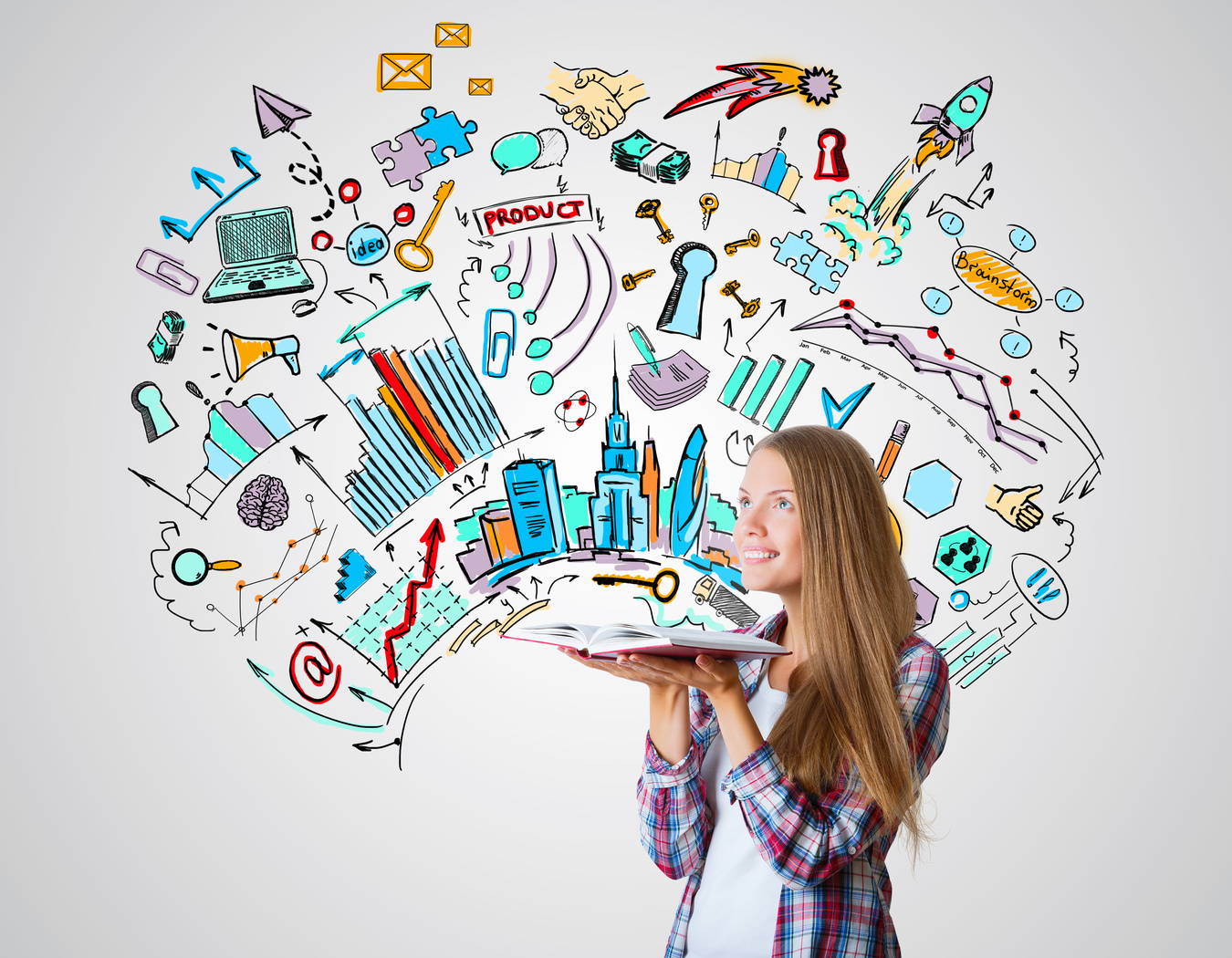 Obrigada!
alicelibania@gmail.com

alice.dias@meioambiente.mg.gov.br